Inborn Errors of Amino Acid Metabolism
Color Index: 
● Main text
● Important 
● Notes 
● Boys slides 
● Girls slides 
● Extra
Lecture Number 4
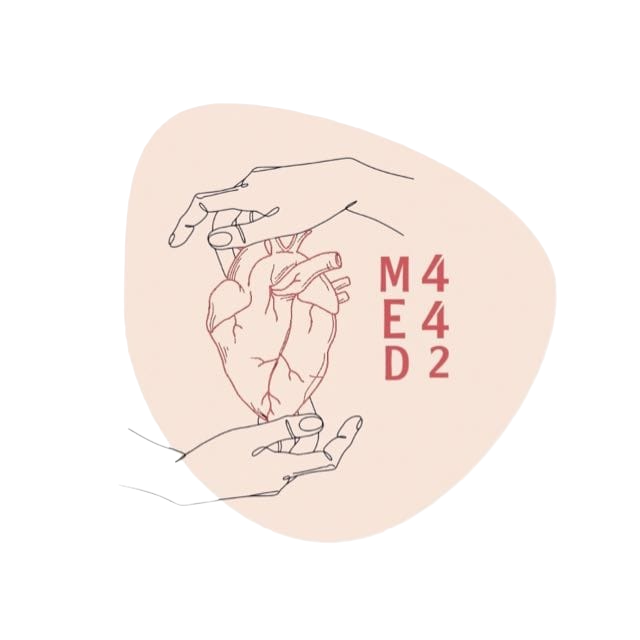 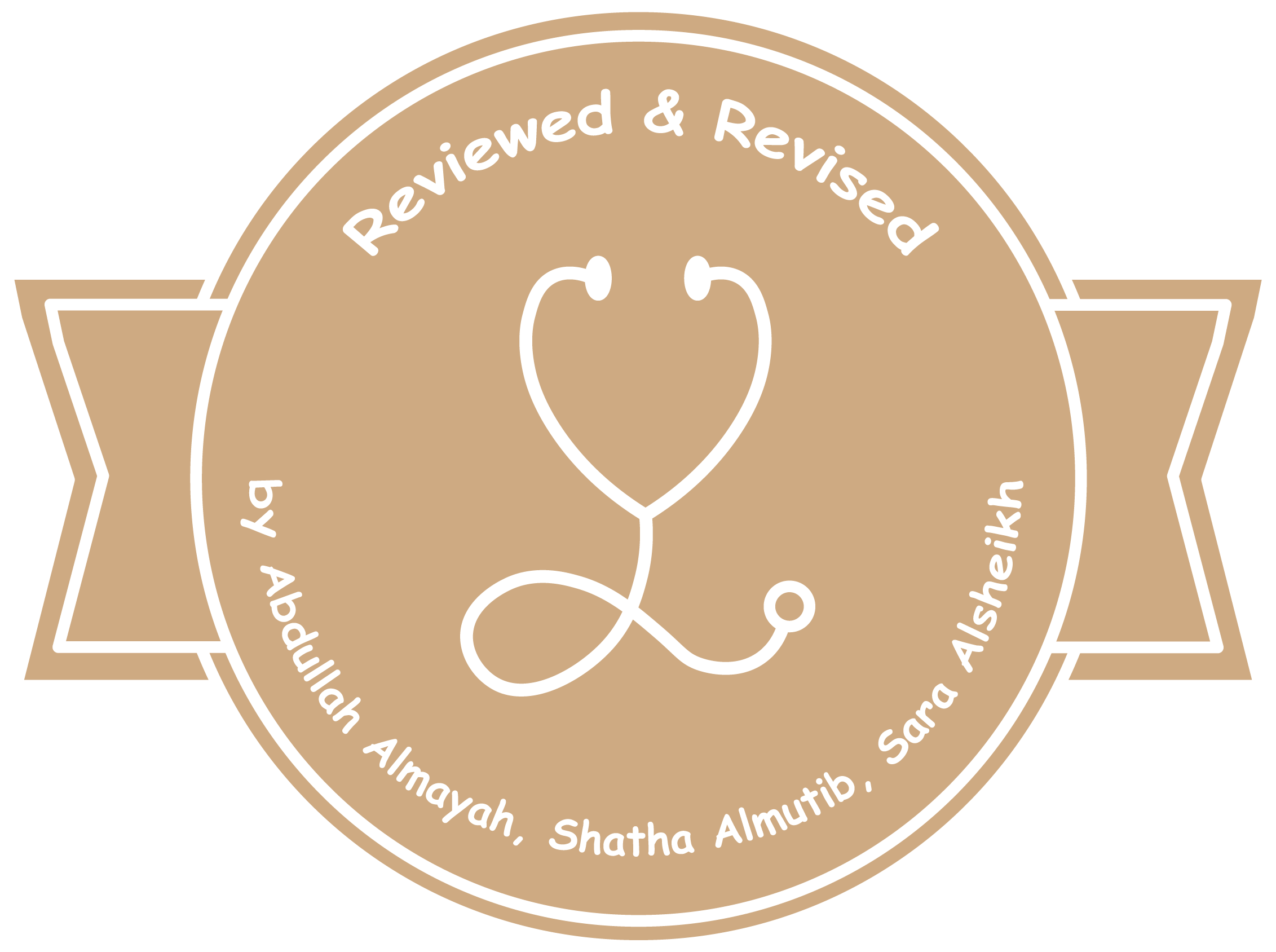 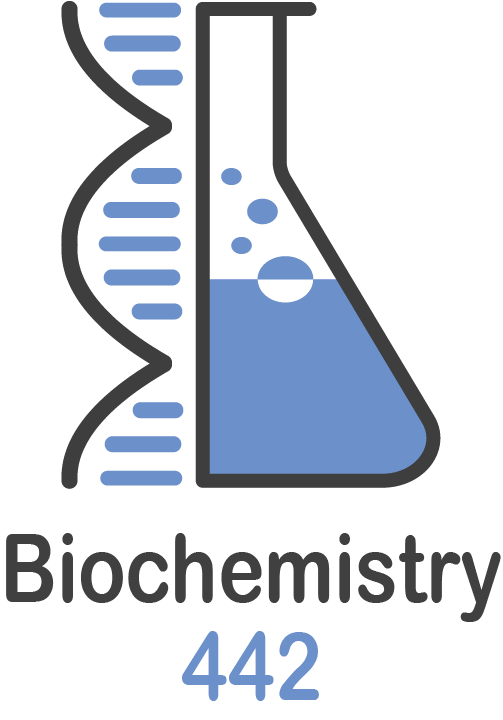 objectives
There are no objectives from 2022 slides
Normal Pathway of Phenylalanine / Tyrosine
2
1
PKU
Albinism
Tyrosine
DOPA
Phenylalanine
Phenylalanine hydroxylase (PAH)
Tyrosinase
3
Tyrosinase
(BH4)
Tetrahydrobiopterin
(BH2)
Dihydrobiopterin
(BH4)
Tetrahydrobiopterin
(BH2)
Dihydrobiopterin
p-Hydroxyphenyl pyruvate
2A
2B
DOPAquinone
Dopamine
BH4 is a cofactor for the enzyme PAH
It is also used in the synthesis of Serotonin from Tryptophan
Homogentisic acid (HA)
Norepinephrine
leuco DOPA
chrome
Alkaptonuria
Homogentisic acid oxidase
DOPAchrome
Epinephrine
Maleylacetoacetic acid
(BH4)
Tetrahydrobiopterin
(BH2)
Dihydrobiopterin
Melanin
Acetoacetate
Fumarate
Tryptophan
Serotonin
TCA cycle
(citric acid cycle)
Inborn Errors of Amino Acid Metabolism
It’s Caused by enzyme loss or deficiency due to
gene loss or gene mutation


Enzyme or Cofactors deficiency lead to product deficiency and substrate accumulation.
Cofactor
Enzyme + Substrate                    Product
Excess                         Deficient
Disease of inborn errors of amino acid metabolism.5
Homocystinuria
Alkaptonuria
Phenylketonuria (PKU)
Maple Syrup Urine Disease
Albinism
Due to deficiency of phenylalanine hydroxylase enzyme
Due to deficiency of branched  α chain
Due to tyrosinase deficiency
Due to defects in homocysteine metabolism
Due to deficiency of homogentisic acid oxidase
Phenylketonuria (PKU)
Most common disease of amino acid metabolism
Due to deficiency of phenylalanine hydroxylase enzyme
Results in hyperphenylalaninemia
1-Classical PKU
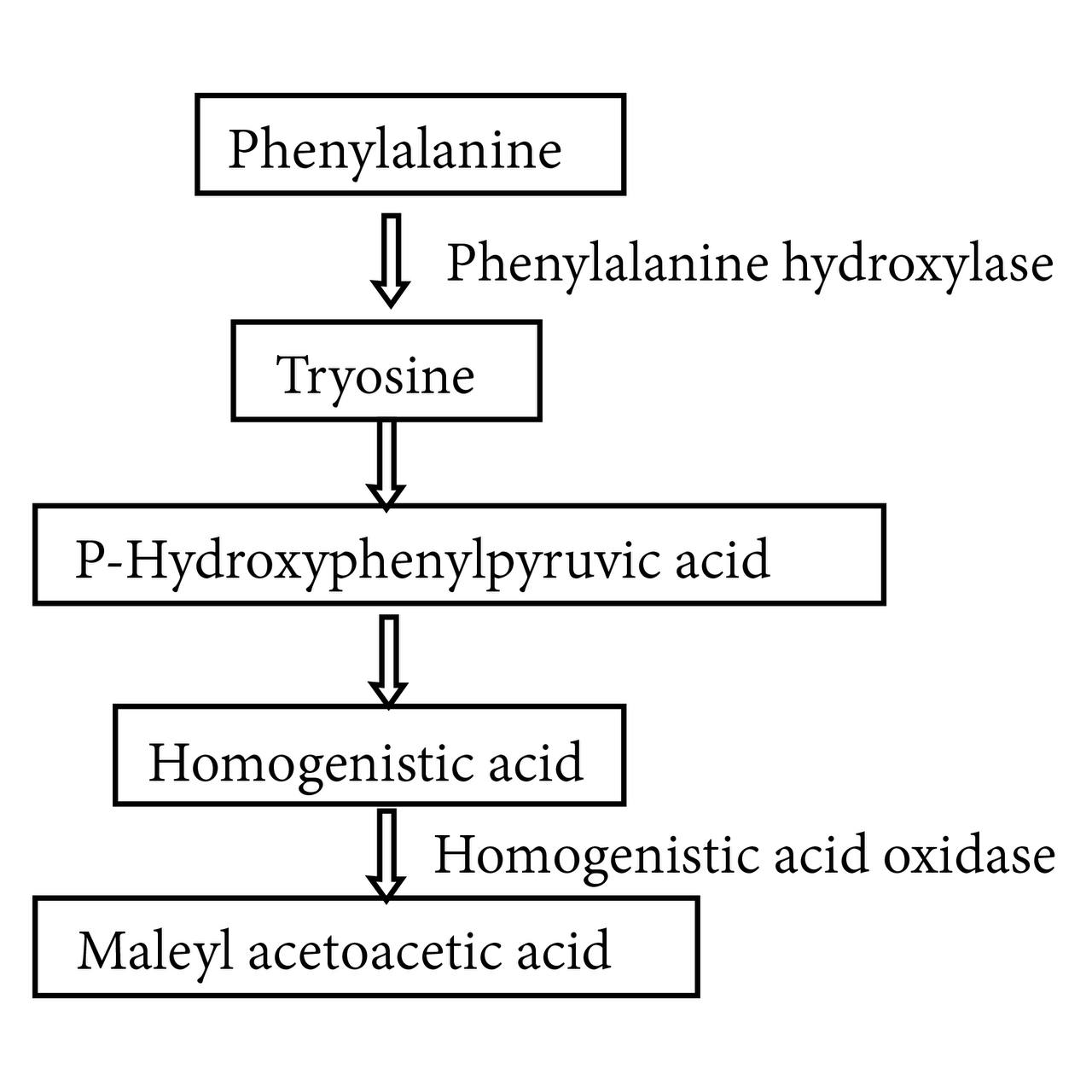 Accumulated
To convert from phenylalanine into Tyrosine we need  phenylalanine hydroxylase and its cofactor 
If there is deficiency in the enzyme it’s Classic PKU 
If there is deficiency in Co factor it’s Atypical PKU

Important to know even the enzyme normal and the deficiency in cofactor the reaction will NOT happen
The enzyme (deficient)
Deficient
2-Atypical hyperphenylalaninemia
Due to deficiency of BH4 Caused by the deficiency of:
      Dihydropteridine reductase
        Dihydrobiopterin synthetase
      pterin-4a- Carbinolamine dehydratase
2
Even if phenylalanine hydroxylase level is normal
1
Conversion of Phe to Tyr requires tetrahydrobiopterin (BH4)
3
The enzyme will not function 
without BH
Hence phenylalanine is accumulated
4
Enzyme      +        Substrate                          Product
Cofactor
phenylalanine hydroxylase      Phenylalanine     BH4             Tyrosine
-
Accumulate
Deficient
Melanin
Catecholamine
No or less Tyrosine
Tyrosine
Epinephrine
Tyrosine
If I  don’t have Tyrosine I will not have Catecholamine 
If I don’t have BH4 I will not have Catecholamine 
To convert from Tyrosine into Catecholamine we need The Cofactor(BH4) so here there is deficiency in BH4 the results I will not get Catecholamine
Tetrahydrobiopterin 
O2
If I don’t have Tyrosine the results I will not have Melanin
As well as if I don’t BH4 I will not have Malenin
Dopa
Dihydrobiopterin 
H2O
DOPAquinone
3,4-Dihydroxyphenylalanine (Dopa)
Norepinephrine
LeucoDOPAchrome
No or less Melanin 
Light skin in PKU patients
Dopamin
DOPAchrome
Melanin
Serotonin
So we need to know If I don’t have BH4 
I will NOT have 
Tyrosine 
Neurotransmitter (Catecholamine)
Serotonin 
Melanin
To convert from Tryptophan into serotonin we need BH4 
If I don’t have BH4 I will not have serotonin
Tryptophan hdroxylase
Tryptophan
5-Hydroxytryptophan
Petrine-4a- 
carbinilamine
Tetrahydrobiopterin 
+
O2
If I don’t have Tyrosine I will NOT have 
Melanin 
Catecholamine
Serotonin
Characteristics of PKU
Phe will not be converted to Tyr
Tyr will not be converted to catecholamine neurotransmitters ,Synthesis of catecholamines requires BH4
Tryptophan will not be converted to serotonin (a neurotransmitter) as it requires BH4
In the absence of BH4
Elevated phenylalanine in tissues, plasma,urine (because it’s accumulated)
Phe is degraded to phenyllactate, phenylacetate, and phenylpyruvate(phenylalanine it will find another pathways to convert into,they are toxic compounds)
These compound will Give urine a mousy odor
In case if Phe 
elevated
Characteristics of PKU
CNS symptoms : (because there is no neurotransmitter)
Mental retardation
 failure to walk or talk 
seizures
Hypopigmentation (no Melanin)

There is 2 cause of hypopigmentation
Deficiency of melanin(because there is deficiency in Tyrosine the result melanin won’t form)
Hydroxylation of tyrosine by tyrosinase is
inhibited by high phenylalanine concentration .
(If I have a lot of phenylalanine it will inhibit Tyrosinase this is the enzyme we need to convert neurotransmitter and melanin)
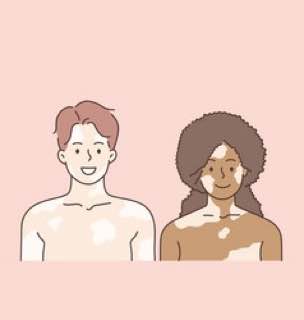 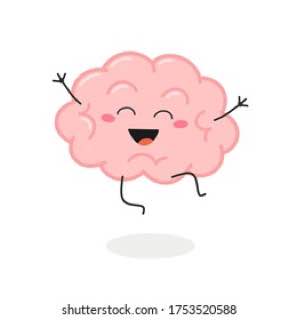 Urine
Mousy door
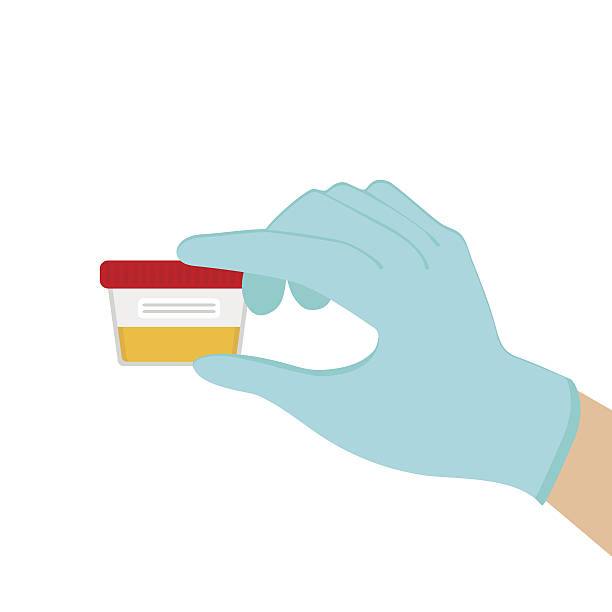 Maple Syrup Urine Disease
Due to deficiency of branched chain α-ketoacid dehydrogenase
The enzyme decarboxylates leucine, isoleucine and valine
These aa accumulate in blood
Symptoms: mental retardation, physical disability, metabolic acidosis, etc.
The disease is characterized by Maple syrup odor in the  urine
unlike the PKU that has a mousy odor
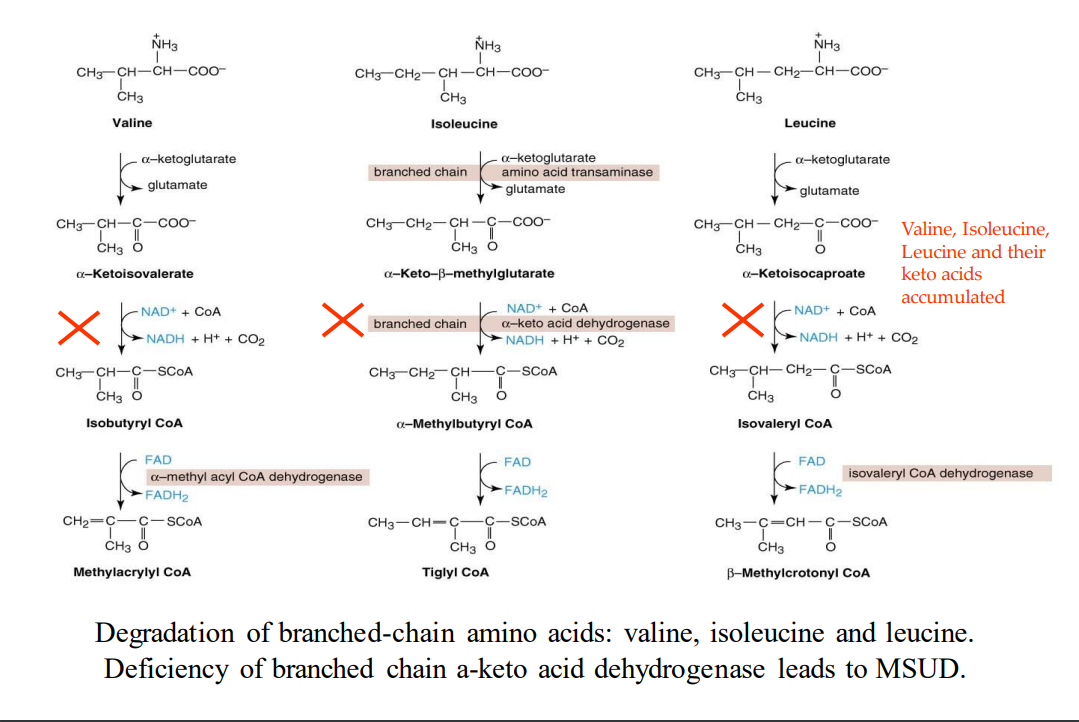 Step 1 is the removal of the amino group. after this removal, we are left with Keto acids
Step 2 Then, it should be decarboxylated by the enzyme " a-keto acid dehydrogenase " which is deficient in MSUD
Treatment of MSUD :
Limited intake of leucine, isoleucine and valine
Albinism
مرض المهق ويختلف عن  البهاق
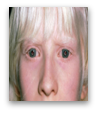 A disease of tyrosine metabolism
Tyrosine is involved in melanin production
Melanin is a pigment of hair, skin, eyes
Due to tyrosinase deficiency
Melanin is absent in albino patients
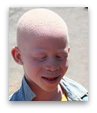 Symptoms of Albinism :
Hair and skin appear white
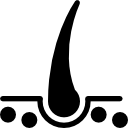 Vision defects
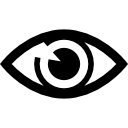 photophobia
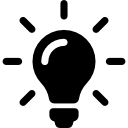 Albinism
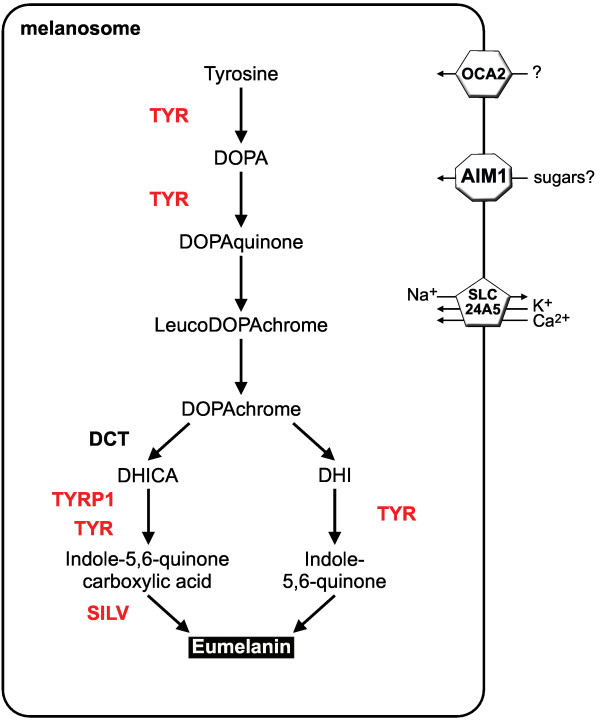 Tyrosinase
Tetrahydrobiopterin (BH4)
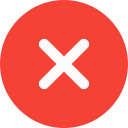 dihydrobiopterin (BH2)
Tyrosinase
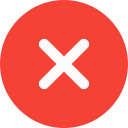 Deficiency of “tyrosinase” leads to albinism
Melanin
Homocystinuria
Due to defects in homocysteine metabolism

Deficiency of cystathionine β-synthase
Converts homocysteine to cystathione

High plasma and urine levels of homocysteine
High plasma homocysteine is a risk factor for :
atherosclerosis and heart disease

Skeletal abnormalities, osteoporosis, mental retardation, displacement of eye lens
pathway explanation :
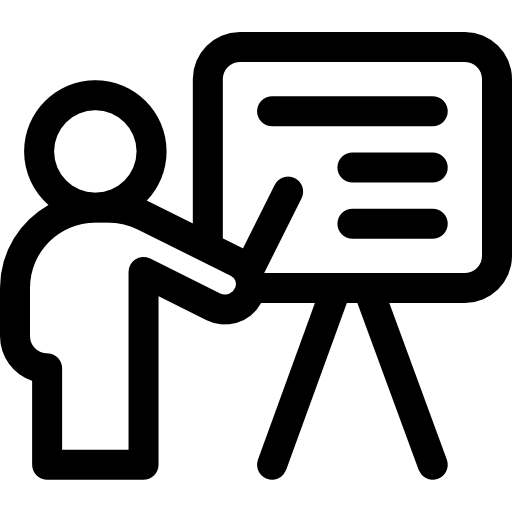 Methionine degradation pathway
1.methionine is converted to homocysteine in several steps
Vitamin B12
Methionin
THF
2. homocysteine in normal will converted to cystathionine by enzyme " cystathionine B-synthase” and its cofactor (Vit B6)
S-Adenosyl methionine
Methionine synthase
3. if there is deficiency in this enzyme the homocysteine wil converted back to methionine by "methionine synthase” and its cofactors (vit B12) +(tetrahydrofolate,THF) and folic acid and cycle will keep going on.
Homocysteine
S- Adenosyl Homocysteine
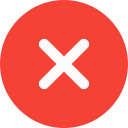 Cystathione B-synthase
Vitamin B6
Deficiency of cystathione β-synthase leads to hyperhomocystinuria / hyperhomocysteinemia
so, as you see, methionine and its metabolites accumulated and the final product that we want will be deficient (cystine)
Cystathionine
Cysteine
Homocysteinemia
Hyperhomocysteinemia is also associated with:

Neural tube defect (spina bifida)
Vascular disease (atherosclerosis)
Heart disease
Treatment:
Oral administration of vitamins B6, B12 and folate
Vitamin B6 is a cofactor for cystathionine β-synthase
Methionine-restricted diet
The co-factors are important
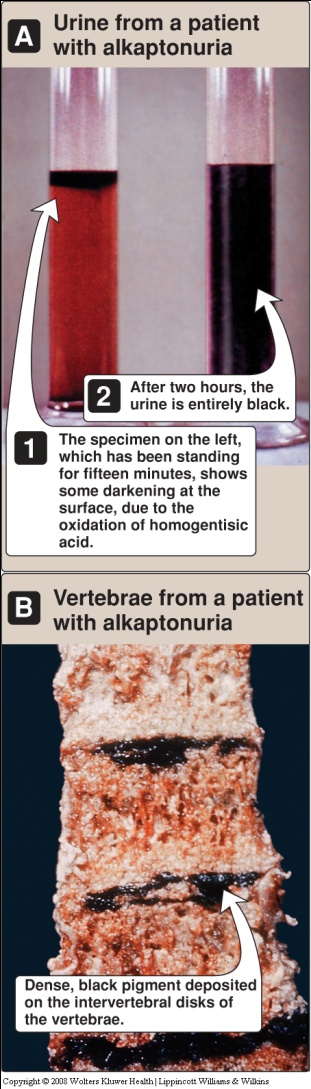 Alkaptonuria
A rare disease of tyrosine degradation
Due to deficiency of homogentisic acid oxidase
Homogentisic acid is accumulated in tissue and cartilage
Homogentisic aciduria: elevated homogentisic acid in urine
Characteristics of Alkaptonuria :
Homogentisic acid is oxidized to dark pigment in urine over time
Arthritis, black pigmentation of cartilage and tissue
Usually asymptomatic until adulthood
Alkaptonuria
Degradation of tyrosine
Tyrosine
Treatment :
Restricted intake of tyrosine and phenylalanine reduces homogentisic acid and dark pigmentation
P-hydroxyphenyl pyruvate
Homogentisic acid
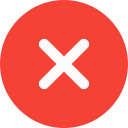 Homogentisic acid oxidase
Maleylacetoacetic
Deficiency of homogentisic acid oxidase leads to alkaptonuria
Fumarate
Acetoacetate
TCA cycle
(citric acid cycle)
Summary
MCQs
B      B       A
Answers : Q1   Q2   Q3
MCQs
Answers : Q4 D   Q5 A  Q6 A
MCQs
Answers : Q7  Q8   Q9
D       A         A
SAQs
Q1  phenyllactate, phenylacetate, phenylpyruvate 

Q2 ph-restricted diet 

Q3 Alkaptonuria ,  Homogentistic acid oxidase.
Our Team
Leaders
Team members
Raseel Alwehibi 
Mashael Alsuliman
Hoor Aloraini
  Nouf Aldhalaan
Fatima Halawi
Abdulrahman Ateeq
Muhannad al-muadi
Khaled Abdulaziz 
Ahmad Almarshed
Ali Al-Jabaan
Abdul Rahman Al Qurashi
Abdullah Al Shehri
Sara Alotaebe 
Mohammed Ibn Saqyan
تركُ النفوس بلا علم ولا أدب 
                               كترك المريض بلا طب ولا آسِ
أحمد شوقي
Biochemksumed442@gmail.com
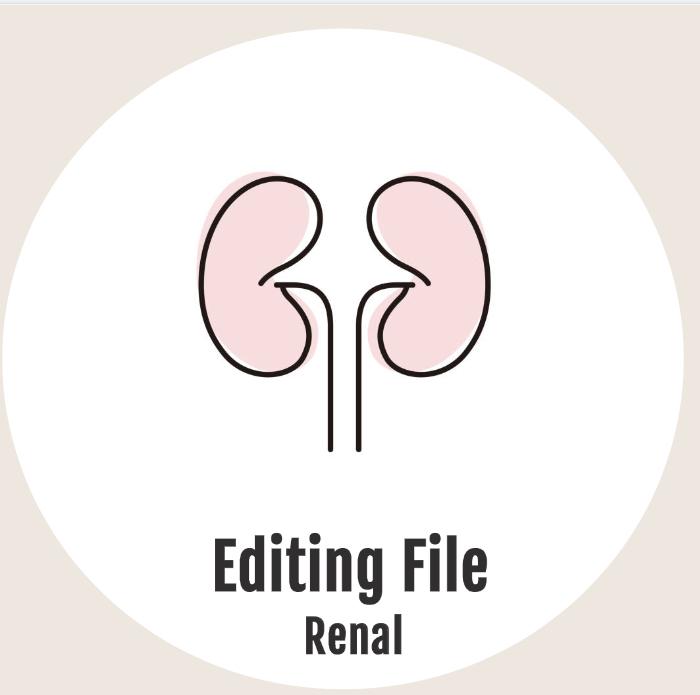 Special thanks to the amazing team 439
Editing files